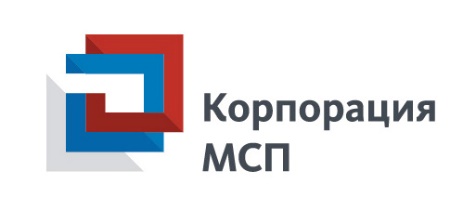 АЛГОРИТМ

участия субъектов малого и среднего предпринимательства
в закупках крупнейших заказчиков
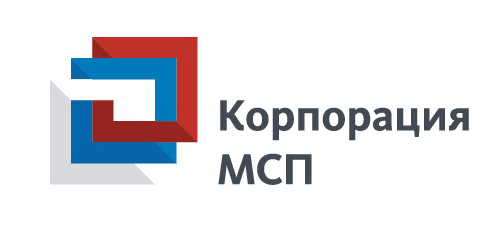 Шаг 1. Выбор закупки. Поиск извещения о закупке
С 1 июля 2018 года  в связи с вступлением в силу ряда положений Федерального закона от 31.12.2017 № 505-ФЗ конкурентные закупки, в которых участниками могут быть только субъекты МСП, осуществляется исключительно в электронной форме
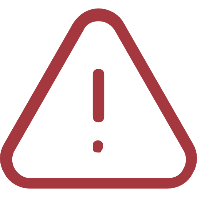 С 1 октября 2018 года  все конкурентные закупки у субъектов МСП должны быть осуществлены только на 8 ЭТП, определенных Правительством РФ:
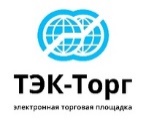 АО «ТЭК – Торг»

АО «Единая электронная торговая площадка»

АО «Российский аукционный дом»

АО «Агентство по государственному заказу Республики Татарстан»
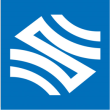 АО «Электронные торговые системы»

ЗАО «Сбербанк - Автоматизированная система торгов»

ООО «РТС – тендер»

ООО «Электронная торговая площадка ГПБ»
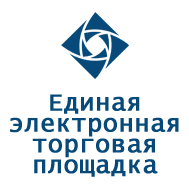 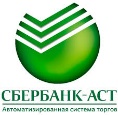 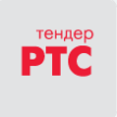 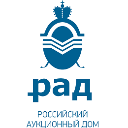 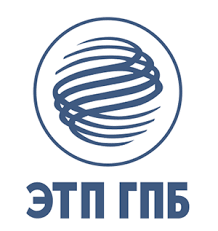 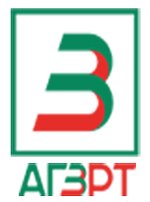 (для поиска закупок на ЭТП регистрация не требуется)
3
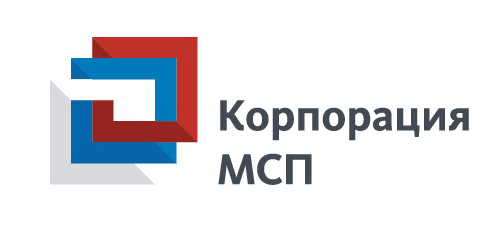 Шаг 2. Аккредитация на ЭТП и получение усиленной ЭП
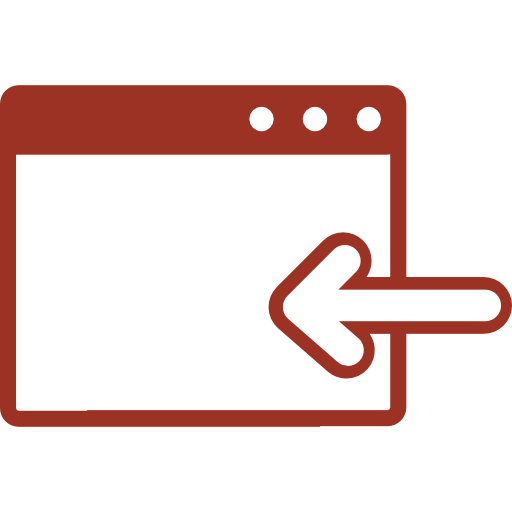 Для участия в закупках потребуется регистрация и аккредитация на электронной площадке (до конца 2018 года ее можно пройти на той площадке, где вы планируете участвовать в закупках)
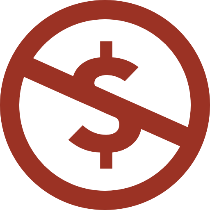 Не допускается взимание платы за аккредитацию на ЭТП
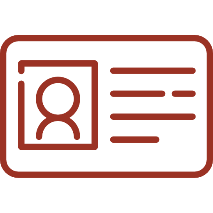 Аккредитацию субъекты МСП вправе получить сроком на 3 года 
на одной или нескольких из 8 ЭТП
Электронные документы участника конкурентной закупки в электронной форме, должны быть подписаны усиленной квалифицированной электронной подписью (ЭП) уполномоченного лица 
(возможно получение новой ЭП или использование ранее полученной ЭП (необходимо проверить ее актуальность на ЭТП)
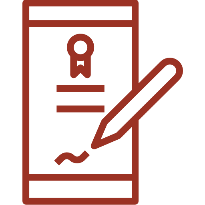 Важно:  С 1 января 2019 года Правительство Российской Федерации планирует проводить такую аккредитацию в ЕИС, которая будет автоматически отправлять информацию на все площадки. 
В 2019 году участники смогут использовать действующую аккредитацию. К 2020 году все поставщики должны будут пройти аккредитацию в ЕИС
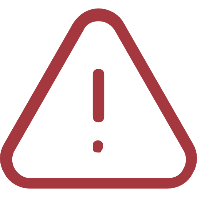 3
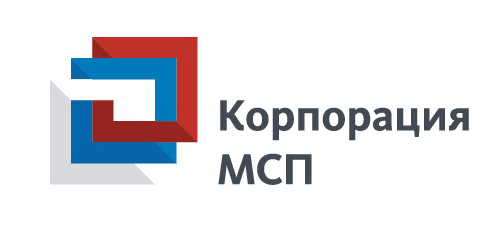 Шаг 3. Оплата услуг ЭТП
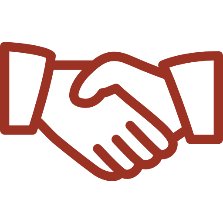 Операторы ЭТП вправе взимать плату только с лица, с которым заключается договор
Размер платы в случае заключение договора по результатам закупки, участниками которой являлись только субъекты МСП, 
не может превышать:
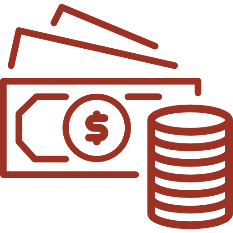 1% от НМЦ договора, но не более 2 тыс. рублей;

при закупках, участниками которых являются любые лица, в том числе субъекты МСП, размер платы не может превышать 1% от НМЦ договора, но не более 5 тыс. рублей
3
3
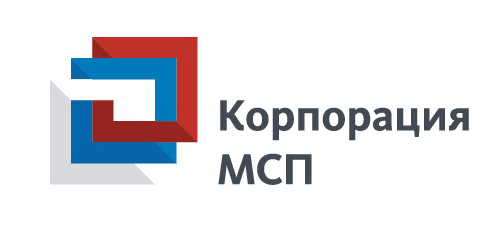 Шаг 4. Открытие и использование специальных счетов 
для обеспечения заявок на участие в электронных процедурах
При осуществлении конкурентной закупки с участием субъектов МСП обеспечение заявок может предоставляться путем внесения денежных средств на специальные счета в банк или предоставления 
банковской гарантии 
(выбор способа обеспечения заявки на участие в такой закупке осуществляется участником такой закупки)

Распоряжением Правительства РФ от 13 июля 2018 г. № 1451-р 
утверждён перечень из 18 банков:
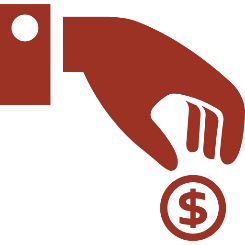 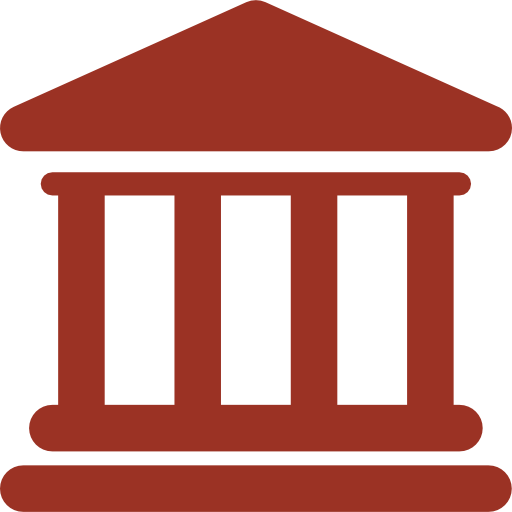 Сбербанк России 
«Банк ВТБ»
Газпромбанк
Альфа-Банк
Московский Кредитный банк
Финансовая Корпорация Открытие
Райффайзенбанк
Промсвязьбанк
Росбанк
Всероссийский банк развития регионов
Российский Сельскохозяйственный банк
Акционерный Банк «Россия»
Банк «Санкт-Петербург
Совкомбанк
Российский национальный коммерческий банк»
Акционерный коммерческий банк «РосЕвроБанк»
ОТП Банк
ЮниКредит Банк
3
Договор специального счета заключается банком и участником закупки до 1 января 2019 г. При этом в случае если у участника закупки открыт банковский счет в одном или нескольких уполномоченных банках, такой имеющийся счет может быть наделен статусом специального счета путем заключения дополнительного соглашения между участником закупки и банком.
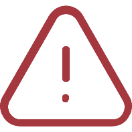 3
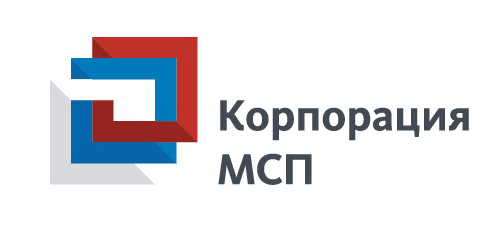 Шаг 5. Специальный кредитный продукт
В целях:

обеспечения заявок на участие в закупке;

Обеспечение исполнения договора;

Обеспечения возврата авансового платежа.
Срок рассмотрения заявки:

гарантия до 50 млн рублей – 
до 5 рабочих дней;

гарантия от 50 млн рублей – 
до 10 рабочих дней.
Основные преимущества:

 государственный банк;

 без дополнительных сборов и комиссий;

 подача заявки в электронном виде;

без открытия расчетного счета
СРОК
СТОИМОСТЬ ГАРАНТИИ
СУММА
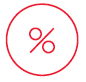 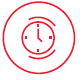 В соответствии с 
требованиями 
конкурсной документации
От 2,5 % до 3% годовых
До 500
млн рублей
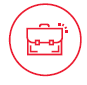 6
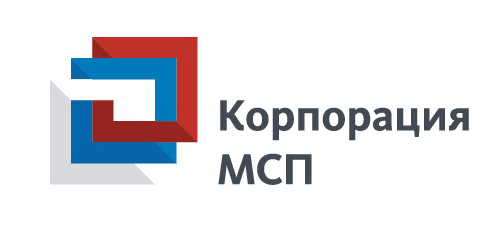 Шаг 6. Подготовка заявки на участие в закупке
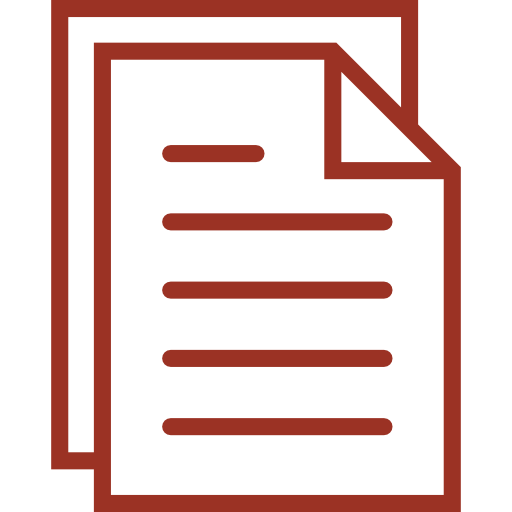 В заявку включаются только документы (информация), указанные в документации и (или) извещении о закупке
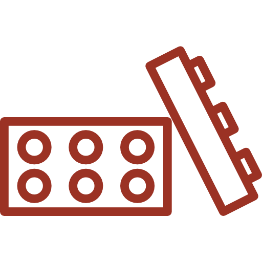 Заявка на участие в конкурсе, аукционе, запросе предложений состоит из двух частей и ценового предложения, на участие в запросе котировок - из одной части и ценового предложения
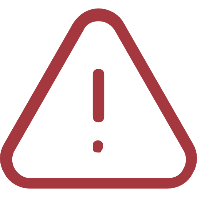 Заявка отклоняется, если в первую или вторую ее часть будут включены сведения об участнике и (или) о его ценовом предложении
Дополнительные основания для отклонения заявки:

Участники закупки не соответствуют квалификационным требованиям, установленным документацией о закупке (при включении этапа квалификационного отбора)

 Не представлены документы, подтверждающие принадлежность ксубъекту МСП, либо участника закупки нельзя отнести к числу субъектов МСП на основании декларации

Не предоставлено обеспечение заявки (если в извещении или документации об осуществлении закупки установлено данное требование)
3
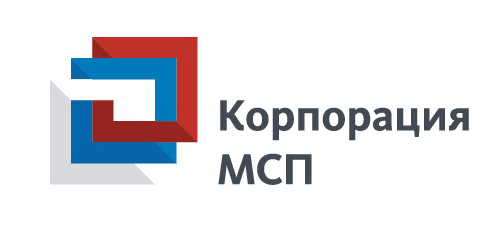 Обжалование действий (бездействия) заказчика
Любой участник закупки вправе обжаловать в антимонопольном органе действия (бездействие) заказчика, комиссии по осуществлению закупок, оператора ЭТП, если они нарушают права и законные интересы участника закупки
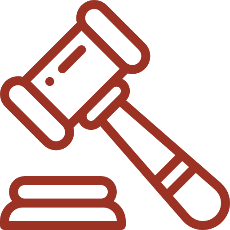 Обжалование осуществляется в следующих случаях:
нарушение заказчиком или оператором ЭТП Закона № 223-ФЗ;
неразмещение в ЕИС необходимых документов по закупке;
предъявление к участникам закупки требований, не предусмотренных документацией о закупке  

Обжаловать неправомерные действия заказчика, которые были совершены после окончания подачи заявок, может только участник, подавший заявку
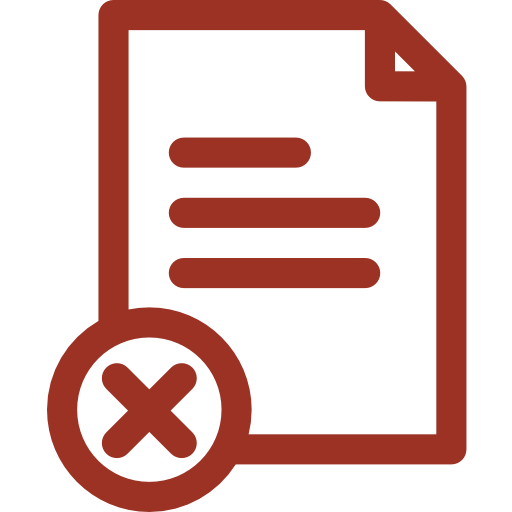 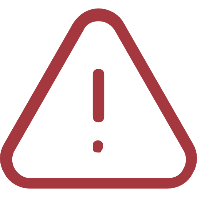 3
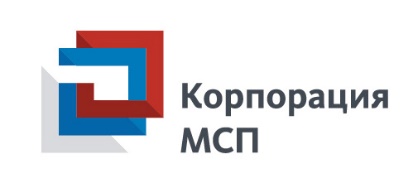 АЛГОРИТМ УЧАСТИЯ СУБЪЕКТОВ МСП В ЗАКУПКАХ ПО ФЕДЕРАЛЬНОМУ ЗАКОНУ № 223-ФЗ
(краткий)
ШАГ 2
Аккредитация и
оплата услуг ЭТП
ШАГ 3
Подача заявки на участие и обеспечение заявки
ДОПОЛНИТЕЛЬНО
Обжалование
ШАГ 1
Выбор закупки
(общие правила)
ШАГ 4
Заключение договора
Обеспечение заявки предоставляется в 2 видах : внесение денежных средств на спецсчет в аккредитованном банке или предоставление банковской гарантии (на выбор участника) 

Субъект МСП при подаче заявки обязан декларировать принадлежность к субъектам МСП путем представления выписки из реестра МСП или декларации о соответствии критериям

 Заявка должна соответствовать требованиям документации 

Заявку можно скорректировать или отозвать до окончания срока подачи заявок

Участник вправе подать запрос на разъяснение документации и получить ответ в течение 3 рабочих дней

При подаче заявки необходимо учитывать правила подачи заявки, установленные документацией
Спецторги (только МСП) проводятся только  в отношении продукции, включенной в перечень 

 Если НМЦ договора меньше 200 млн. руб.  и товар включен в перечень – заказчик обязан провести процедуру среди МСП; если 200-400 млн руб. – вправе 


Поиск закупок осуществляется:

на сайте ЕИС

8 утвержденных ЭТП

На сайте                                            
АО «Корпорация «МСП» 

На Портале 
Бизнес-навигатор МСП
Для участия в закупках требуется регистрация и аккредитация на ЭТП

Не допускается взимание платы за аккредитацию 

Необходимо получить усиленную ЭП

Оплата услуг ЭТП не может превышать 1% от НМЦ или                           2 тыс. руб., 
для спецторгов – 1% от НМЦ или               5 тыс. руб.
Договор заключается в срок не менее 10 дней и не позднее 20 дней с момента публикации итогового протокола

Договор заключается посредством функционала ЭТП

Срок оплаты по договору с субъектом МСП не может превышать 30 дней
Любой участник закупки вправе обжаловать в антимонопольном органе действия (бездействие) заказчика, комиссии по осуществлению закупок, оператора ЭТП они нарушают права и законные интересы участника закупки
Рае
9